Зимующие птицы
дятел
синица
орел
снегирь
клест
ворона
голубь
сорока
воробей
сова
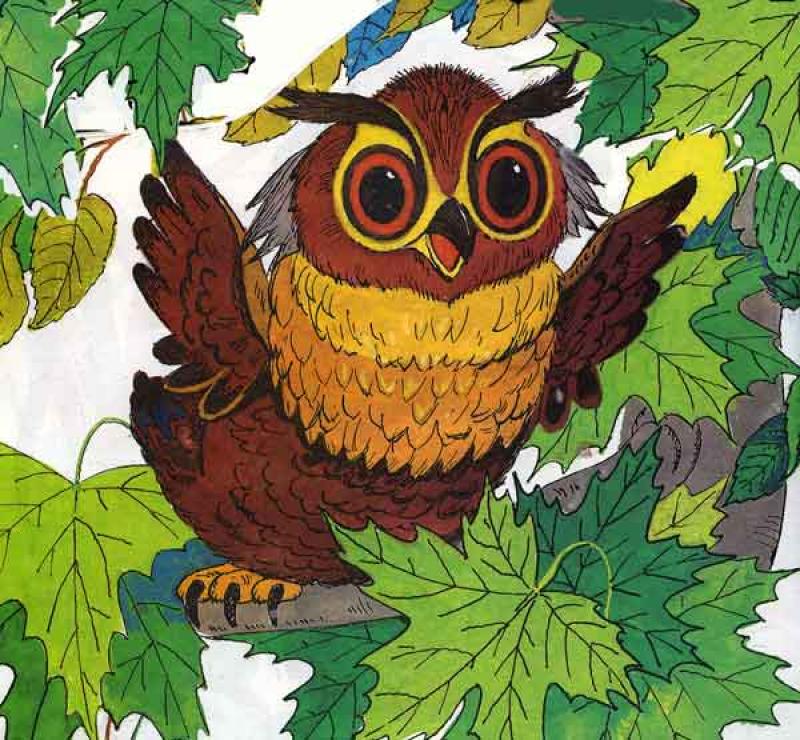 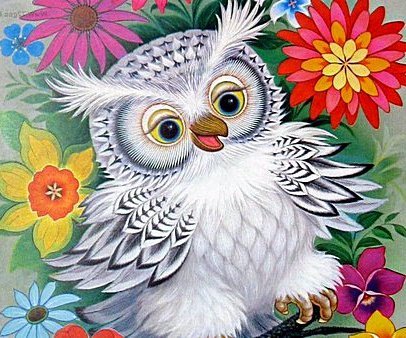 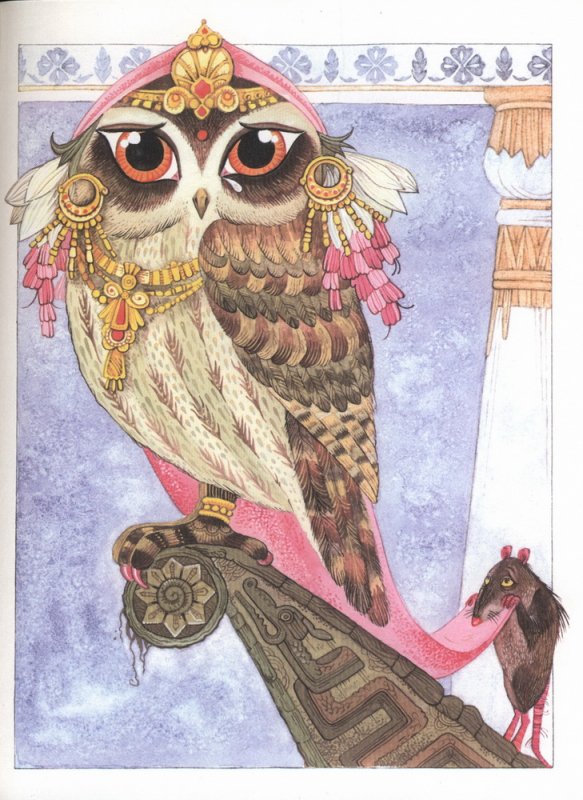 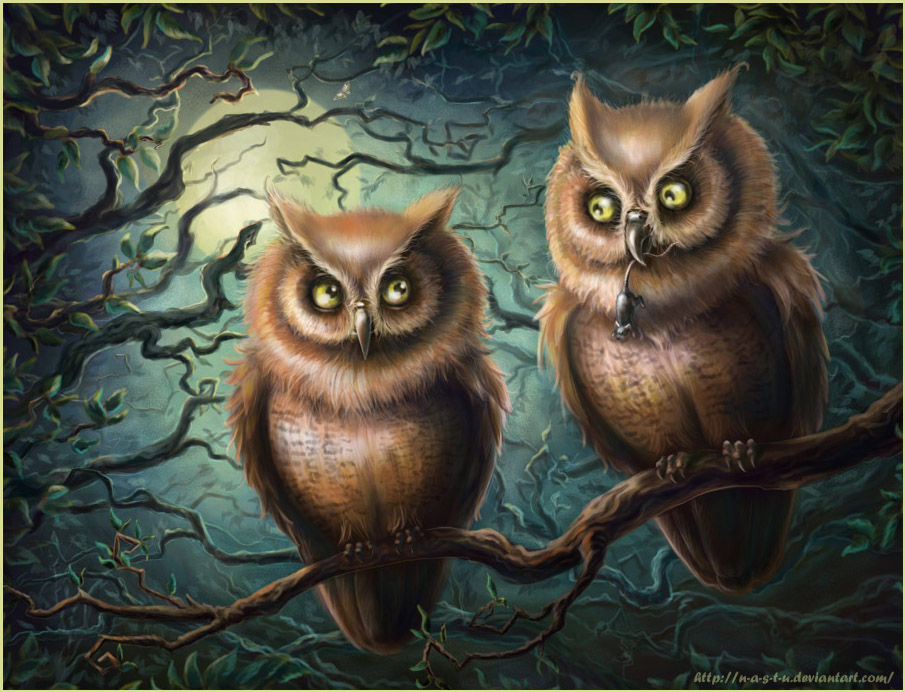